CHÀO MỪNG CÁC EM ĐẾN VỚI TIẾT ĐẠO ĐỨC
KHỞI ĐỘNG
1.Thế nào là tham gia các hoạt động nhân đạo ?
Giúp đỡ những người gặp khó khăn hoạn nạn.
2. Kể tên các hoạt động mà em tham gia?
Quyên góp sách vở, quần áo tặng cho trẻ em  nghèo.
Thứ ba, ngày 29 tháng 3 năm 2023
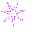 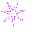 Đạo đức
Tôn trọng luật giao thông
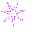 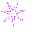 Hoạt động 1
 Trao đổi thông tin
Câu 1: Tai nạn giao thông để lại những hậu quả gì?
Câu 2: Tại sao lại xảy ra tai nạn giao thông?
Câu 3: Em cần làm gì để tham gia giao thông an toàn?
Thông tin:
* Trong những năm gần đây, đã xảy ra nhiều tai nạn giao thông trên toàn quốc. Nhiều người bị thương, bị chết; kinh tế bị thiệt hại do hậu quả của tai nạn giao thông. 
* Tai nạn giao thông có thể xảy ra trên đường bộ, đường thủy, đường sắt và đường hàng không.
Câu 1: Tai nạn giao thông để lại những hậu quả gì?

Câu 2: Tại sao lại xảy ra tai nạn giao thông?

Câu 3: Em cần làm gì để tham gia giao thông an toàn?
Câu 1:Tai nạn giao thông để lại những hậu quả gì ?
Tai nạn giao thông để lại rất nhiều hậu quả: Tổn thất về người và tài sản (người chết, người bị thương, bị tàn tật, xe bị hỏng, giao thông bị ngưng trệ…).
Một số hậu quả về tai nạn giao thông:
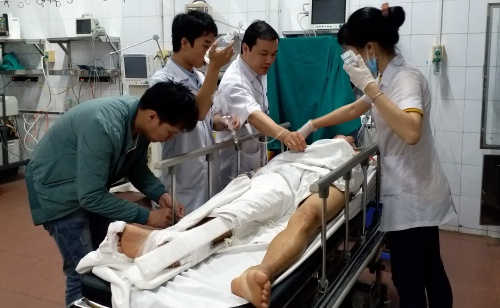 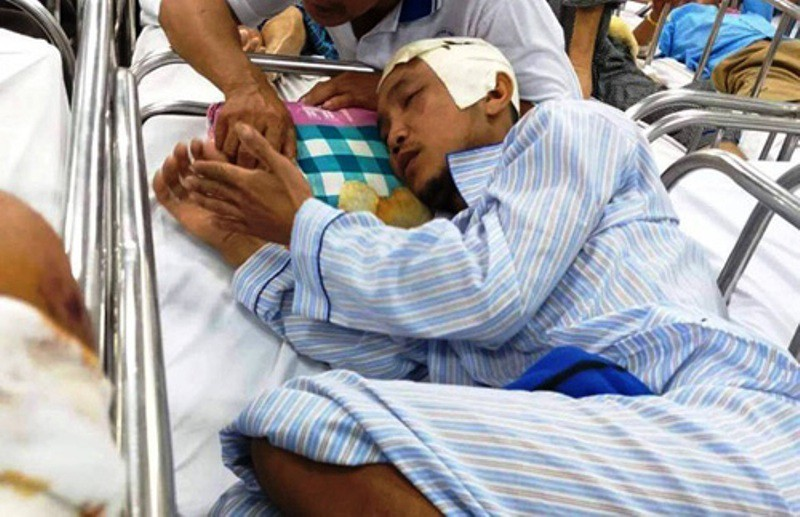 Thiệt hại về người
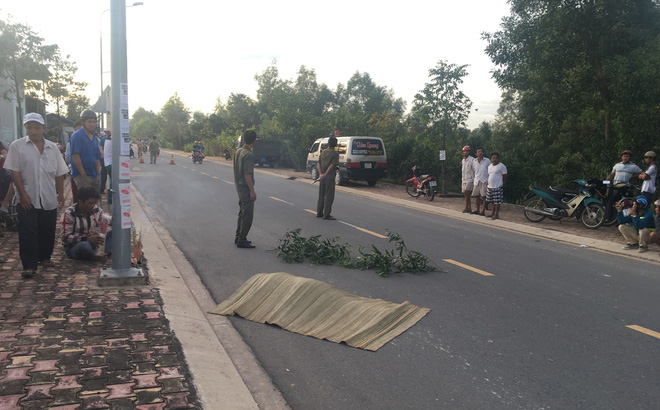 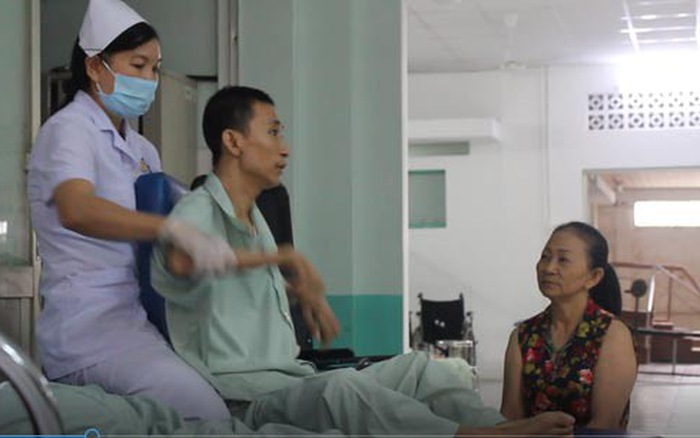 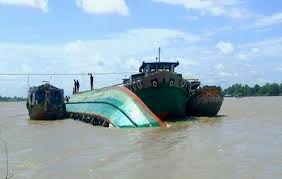 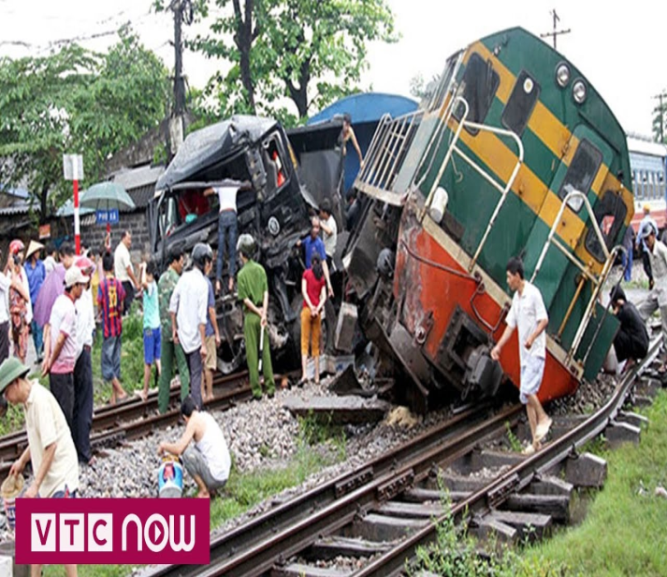 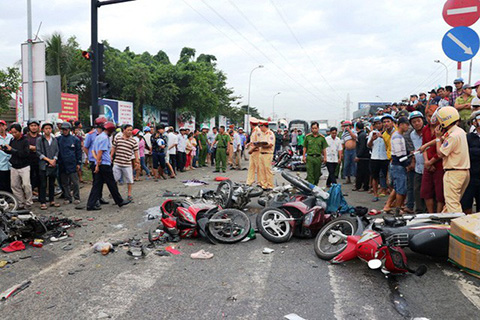 Thiệt hại về tài sản
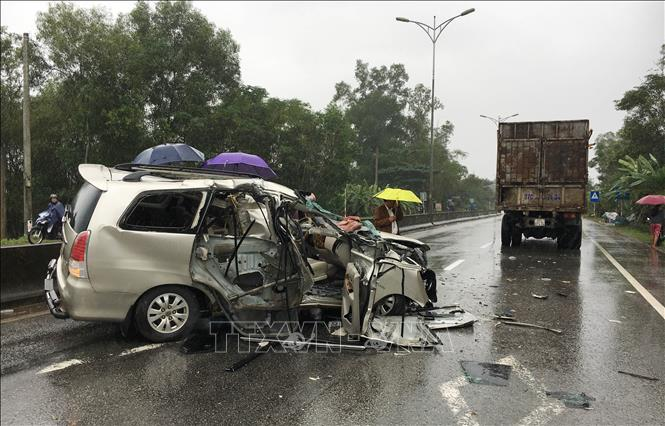 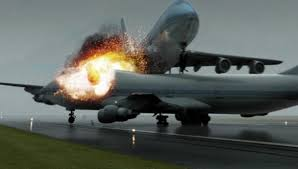 Câu 2: Tại sao lại xảy ra tai nạn giao thông ?
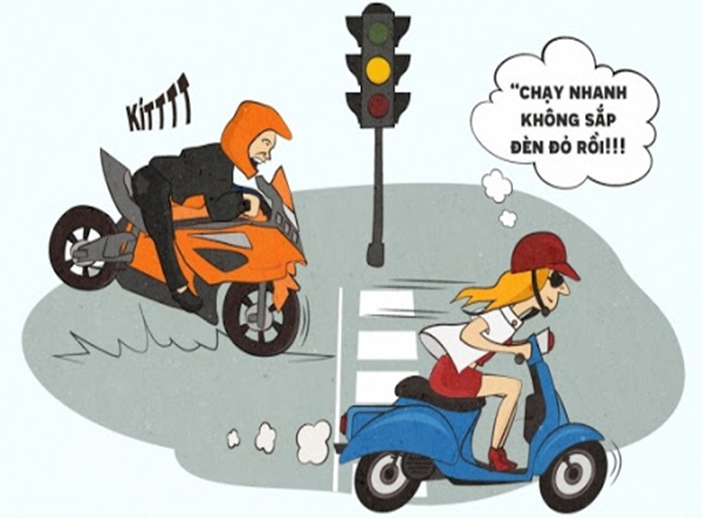 Tai nạn giao thông xảy ra do nhiều nguyên nhân nhưng chủ yếu là do con người: lái nhanh, vượt ẩu, không làm chủ phương tiện, không chấp hành luật giao thông,...
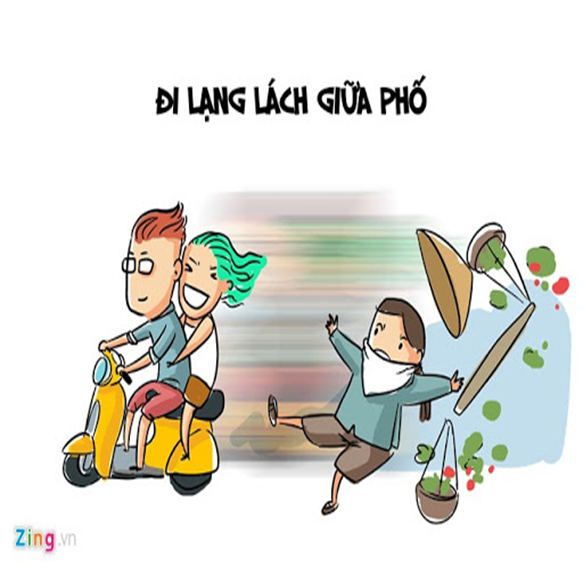 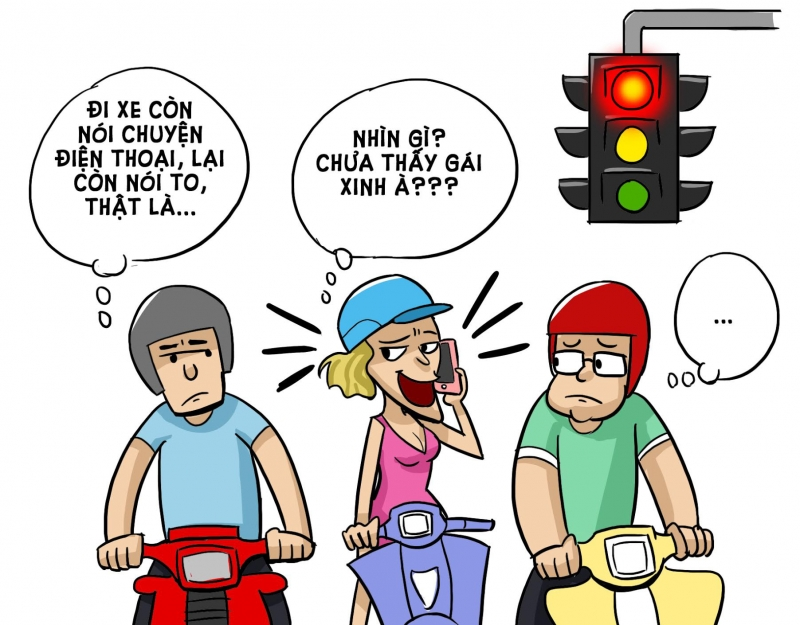 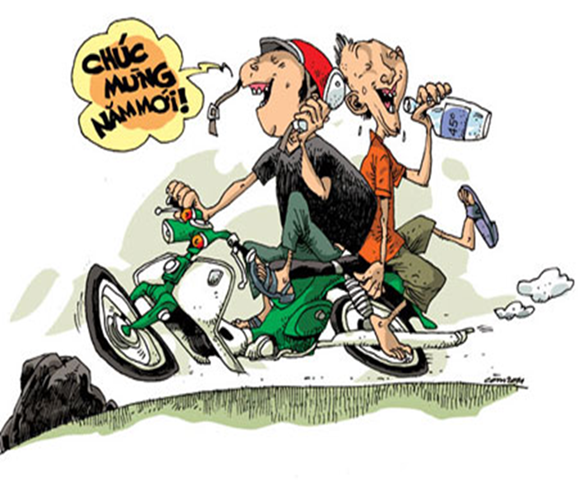  Do ý thức của người tham gia giao thông gây ra
Do thiên tai như: bão lũ, sạt lở đất, động đất,…
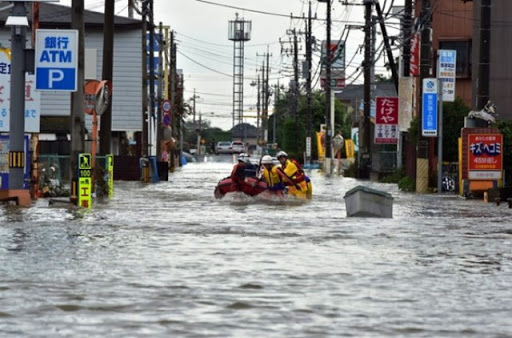 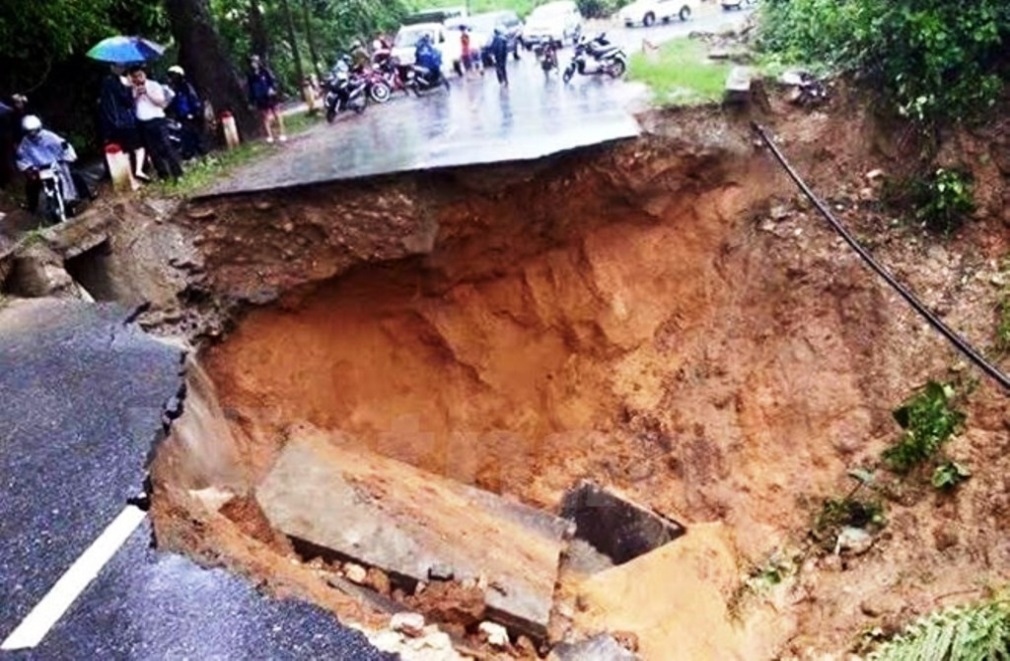 Đường xá có nhiều ổ gà, ổ voi cũng là nguyên nhân gây tai nạn giao thông.
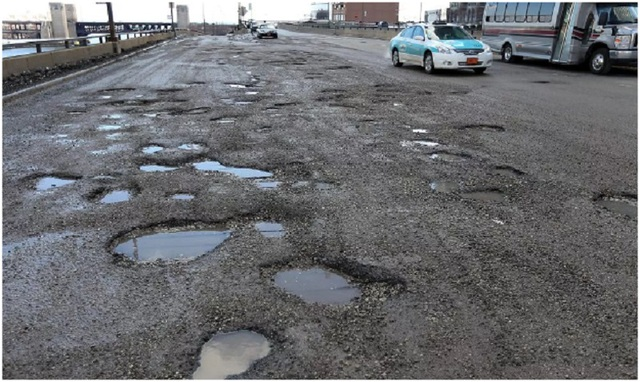 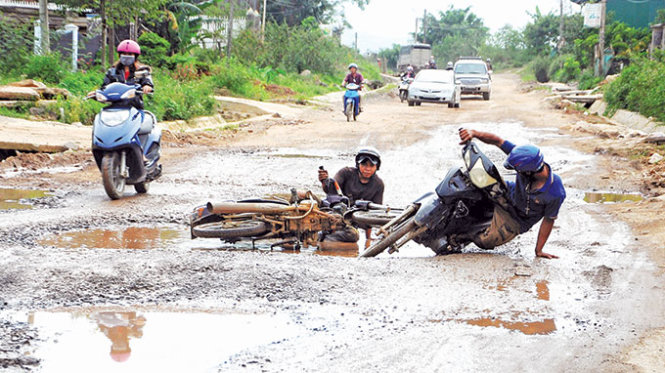 Câu 3. Em cần làm gì để tham gia giao thông an toàn ?
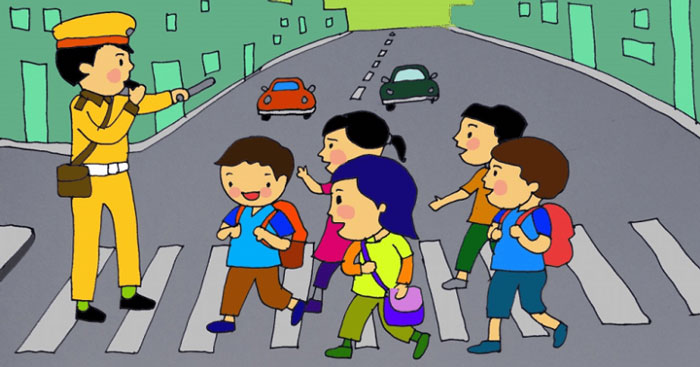 Phải tôn trọng và chấp hành luật giao thông, vận động mọi người cùng tham gia giao thông an toàn.
Nêu những việc cần làm để phòng tránh tai nạn giao thông cho trẻ.
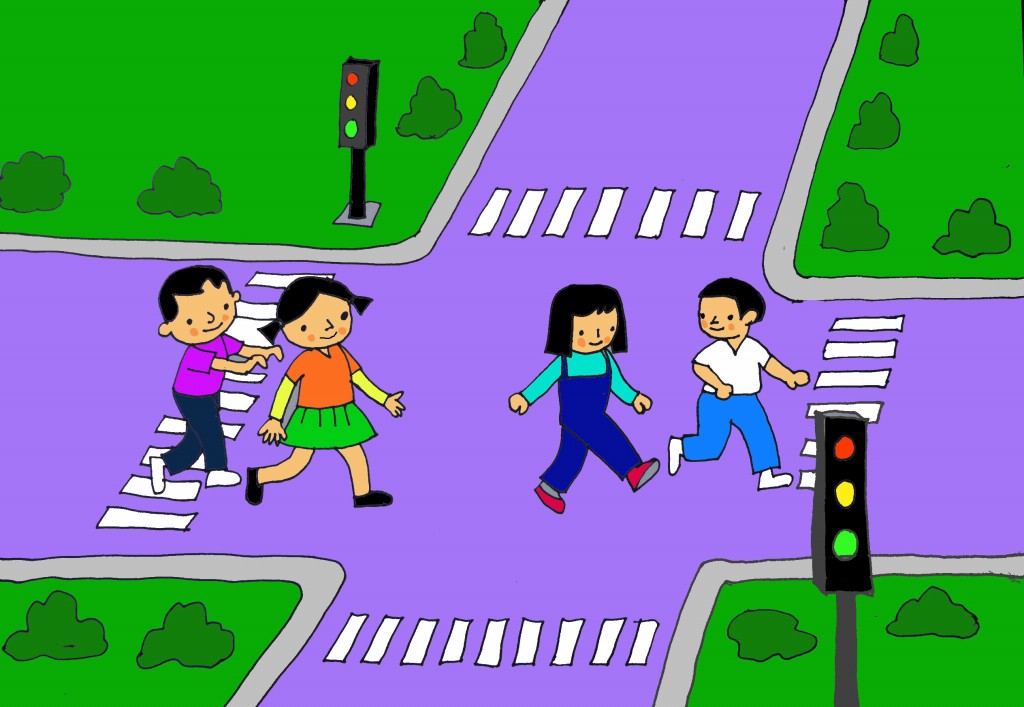 Cần phải thực hiện đúng luật giao thông
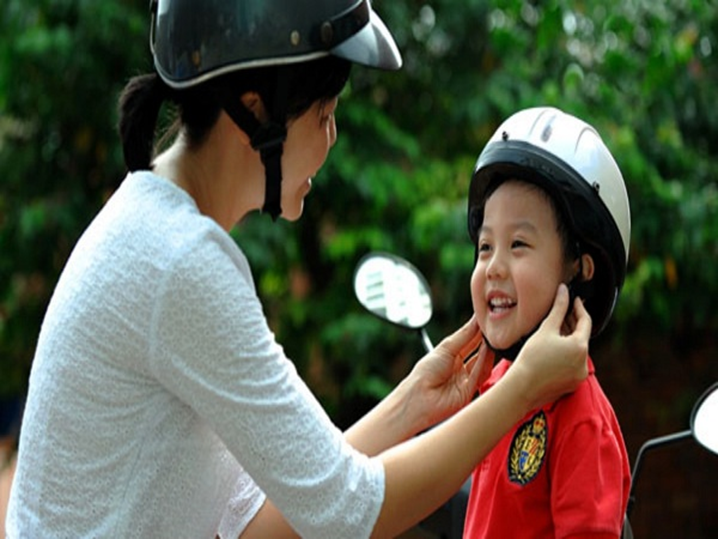 Khi đi xe máy phải đội mũ bảo hiểm và thắt dây an toàn.
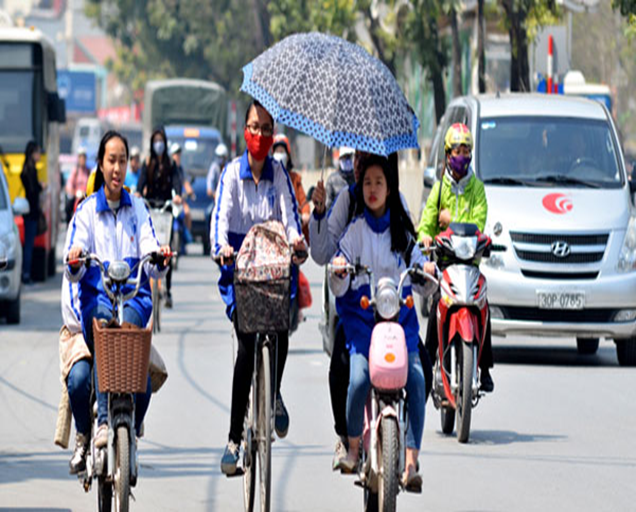 Đi xe đạp không được đi hàng 2, hàng 3
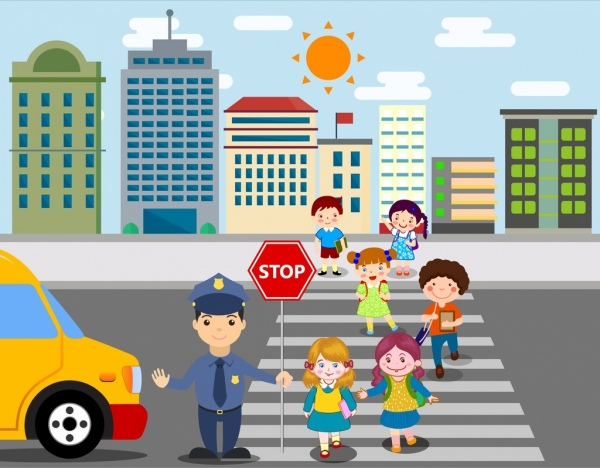 Đi đúng phần đường dành cho người đi bộ.
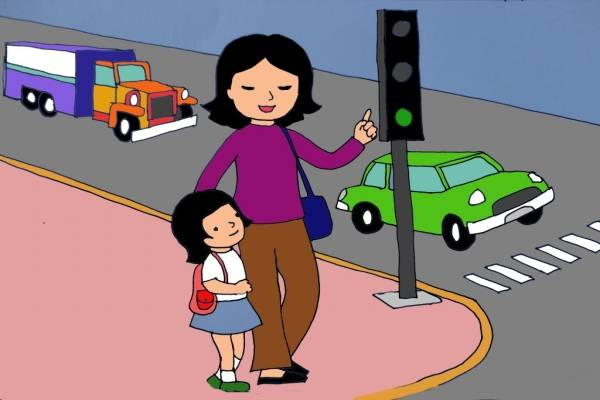 Nghiêm túc thực hiện theo tín hiệu đèn báo giao thông, quan sát trước khi qua đường.
Thực hiện Luật giao thông là trách nhiệm của ai và mang lại lợi ích gì?
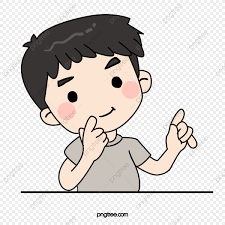 Ghi nhớ: Thực hiện luật giao thông là trách nhiệm của mỗi người dân để tự bảo vệ mình, bảo vệ mọi người và đảm bảo an toàn giao thông.
HOẠT ĐỘNG 2: 
THỰC HÀNH – LUYỆN TẬP
Bài tập 1: Những tranh nào dưới đây thể hiện việc thực hiện đúng Luật giao thông? Vì sao?
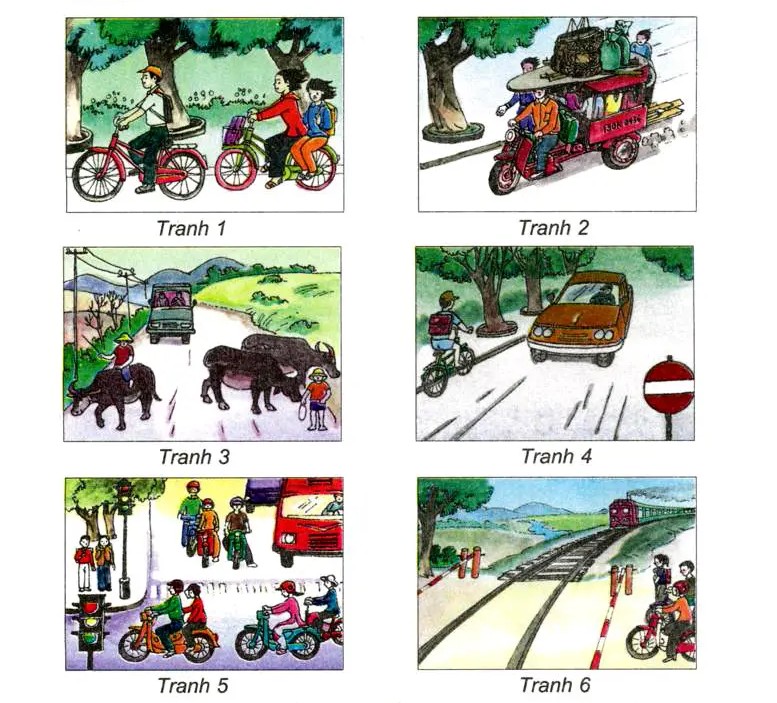 Đúng luật giao thông
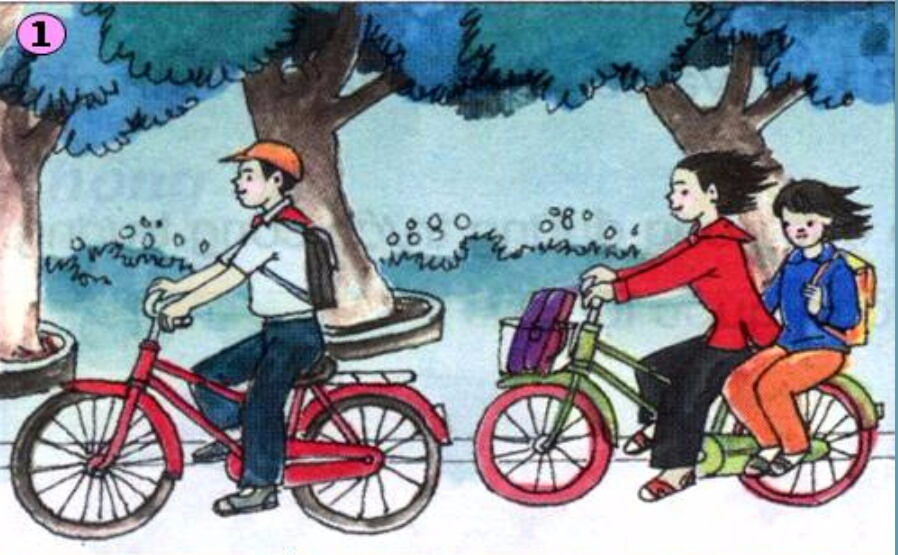 Đi xe đạp sát lề đường bên phải, chỉ chở thêm 1 người.
Đúng luật giao thông
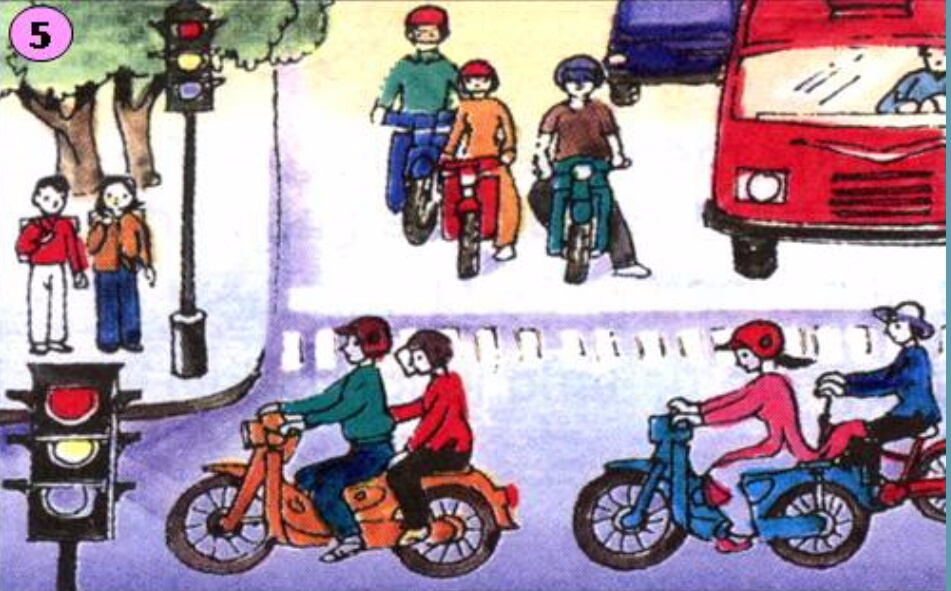 Nghiêm túc thực hiện theo chỉ dẫn của đèn tín hiệu và đội mũ bảo hiểm.
Đúng luật giao thông
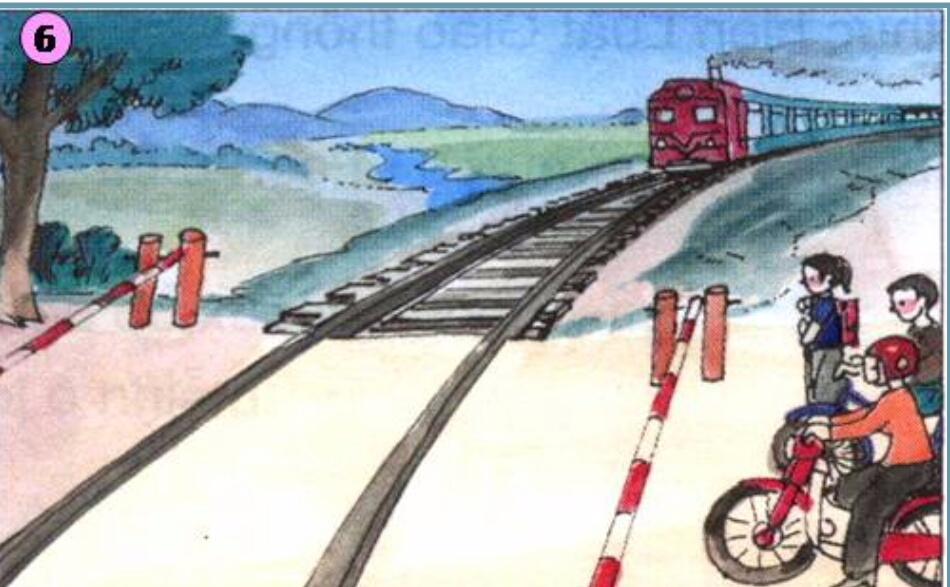 Dừng lại trước rào chắn khi có tàu chạy qua.
Không đúng luật giao thông
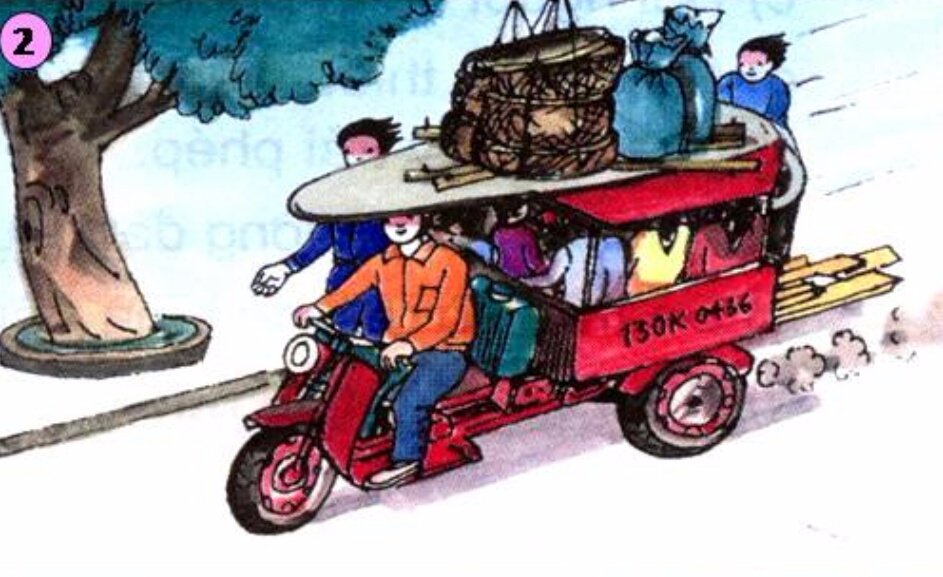 Xe vừa chạy nhanh, vừa chở quá  nhiều đồ và người trên xe.
Không đúng luật giao thông
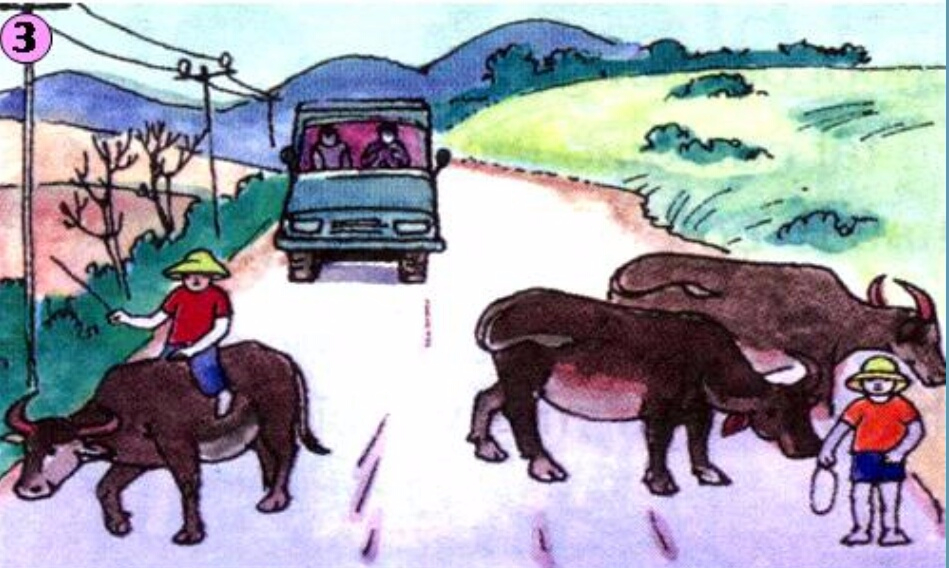 Chăn thả trâu bò trên đường gây nguy hiểm cho người tham gia giao thông.
Không đúng luật giao thông
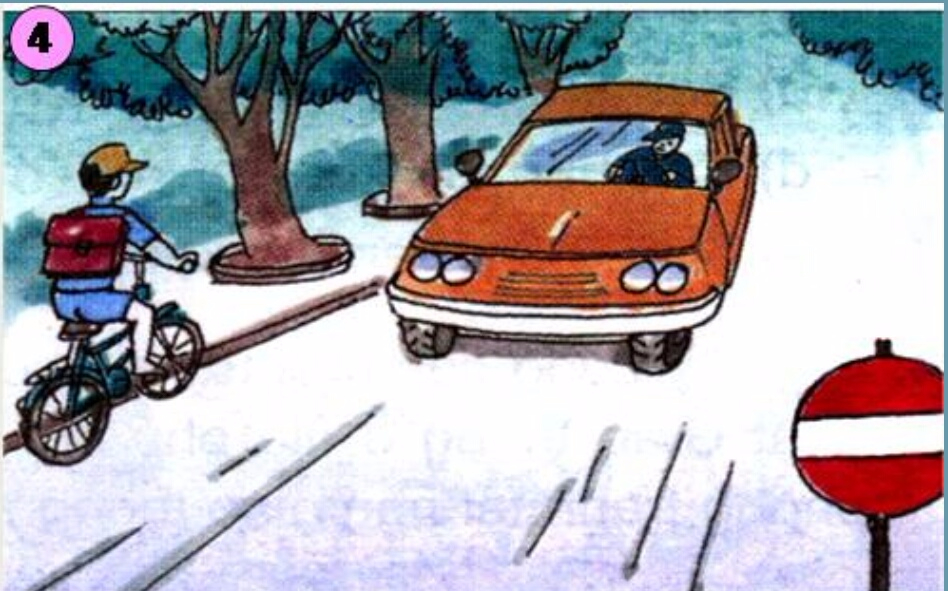 Đường ngược chiều, xe đạp không được đi vào.
Bài tập 2: Em hãy dự đoán xem điều gì có thể xảy ra trong các tình huống sau:
a, Một nhóm học sinh đang đá bóng giữa lòng đường.
b, Hai bạn đang ngồi chơi trên đường tàu hoả.
c, Hai người đang phơi rơm rạ trên đường quốc lộ
d, Một nhóm thiếu niên đang đứng xem và cổ vũ cho đám thanh niên đua xe máy trái phép.
đ, Học sinh tan trường đang tụ tập dưới lòng đường trước cổng trường.
e, Để trâu bò đi lung tung trên đường quốc lộ.
g, Đò qua sông chở quá số người quy định.
Hãy ghi các dự đoán của em và gửi tới GVCN.
Em hãy dự đoán xem điều gì có thể xảy ra trong tình huống sau:
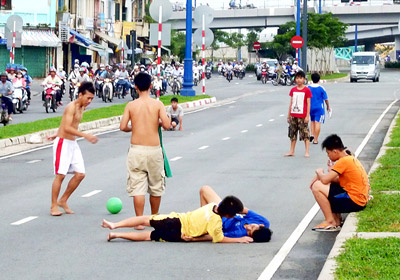 a, Một nhóm học sinh đang đá bóng giữa lòng đường
Em hãy dự đoán xem điều gì có thể xảy ra trong tình huống sau:
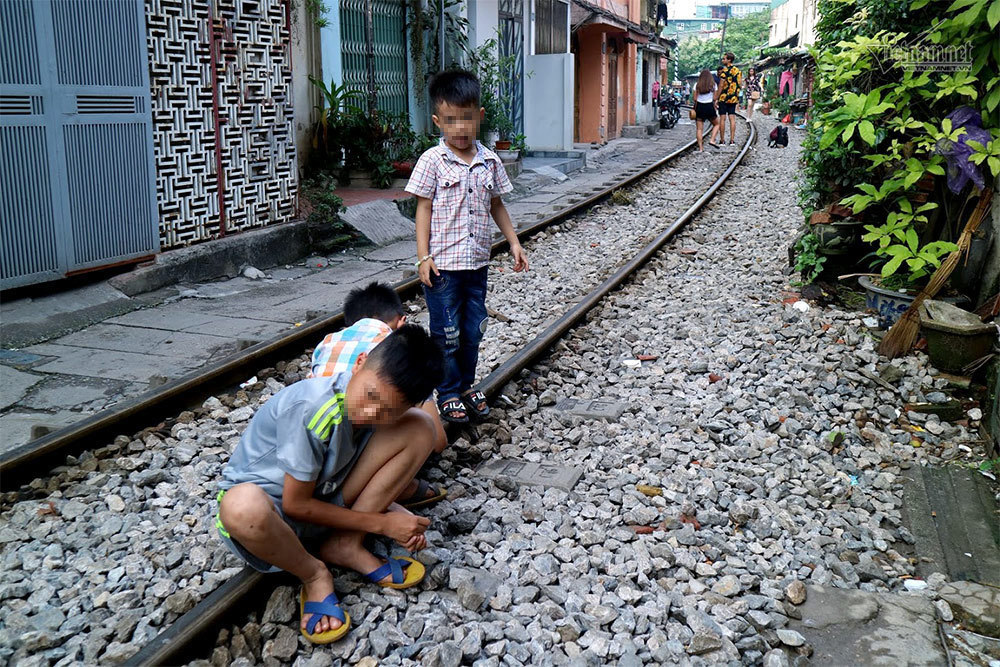 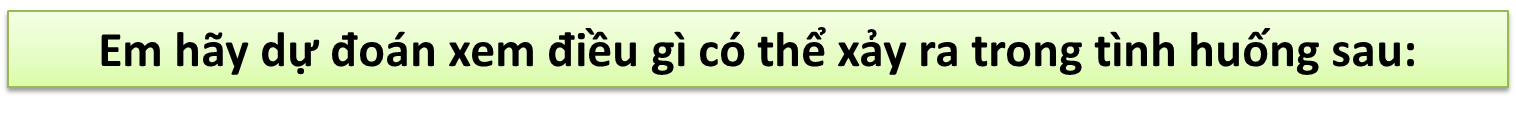 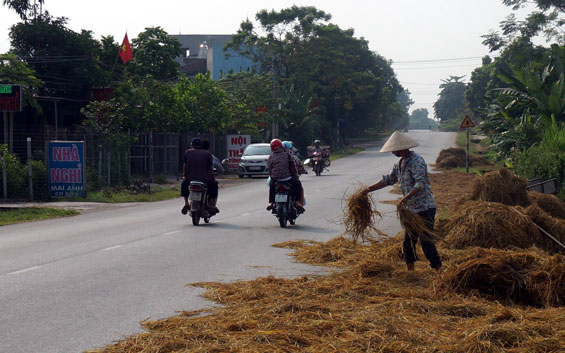 c, Hai người đang phơi rơm rạ trên đường quốc lộ
Em hãy dự đoán xem điều gì có thể xảy ra trong tình huống sau:
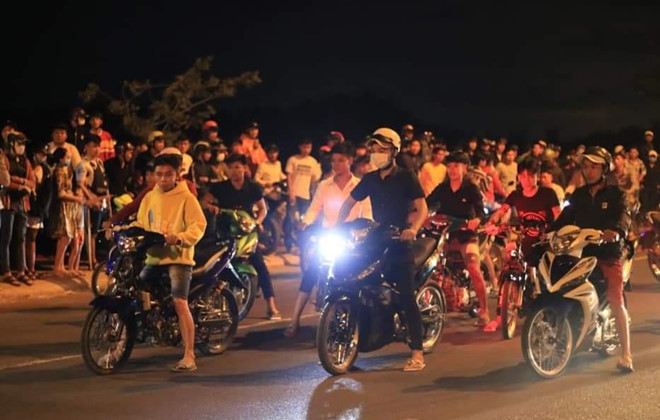 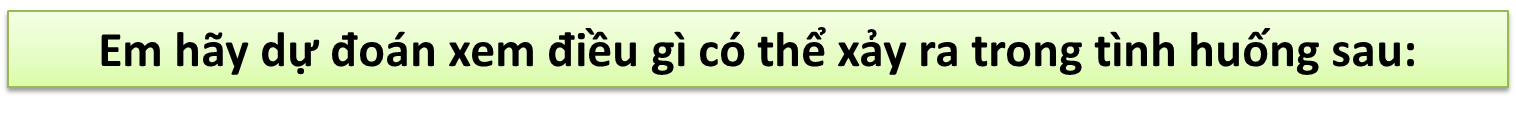 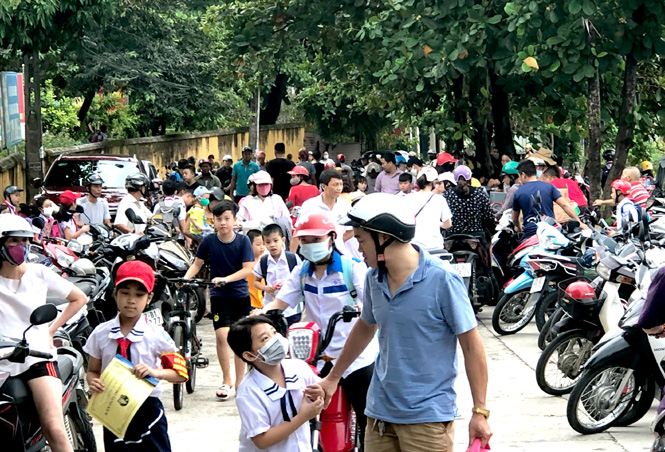 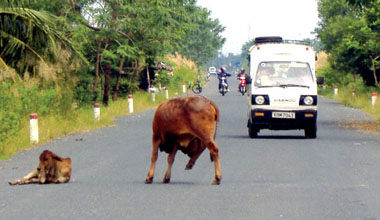 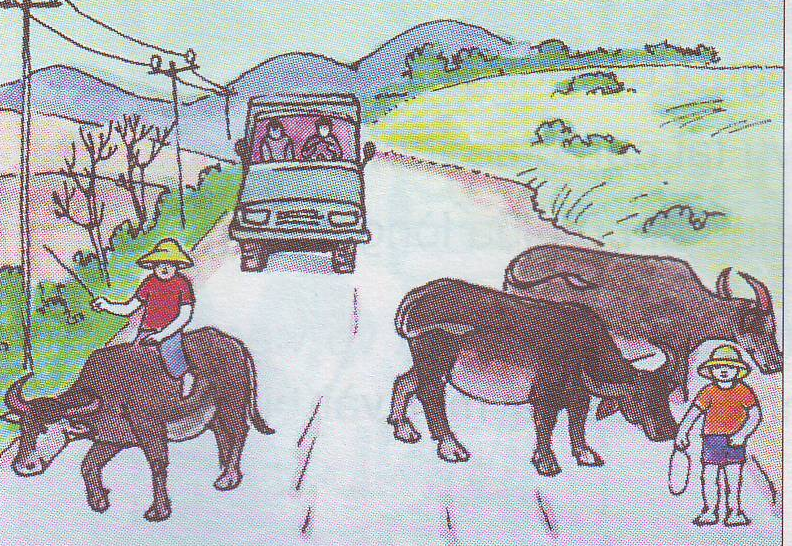 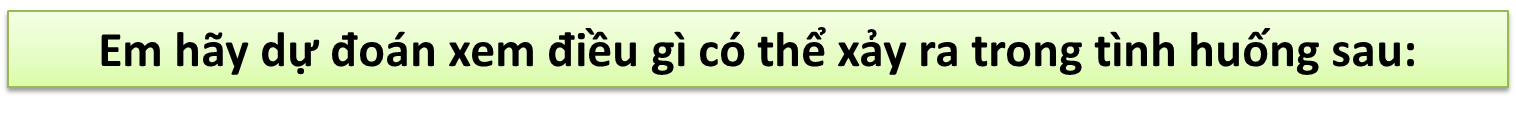 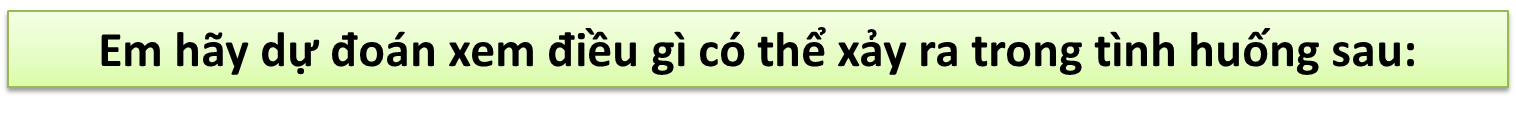 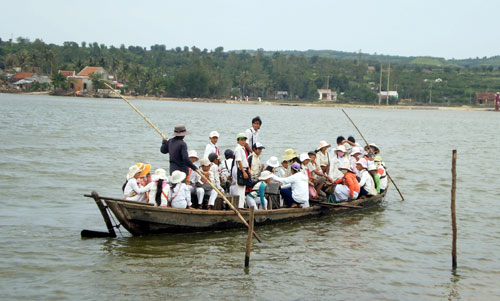 HOẠT ĐỘNG 3: 
VẬN DỤNG
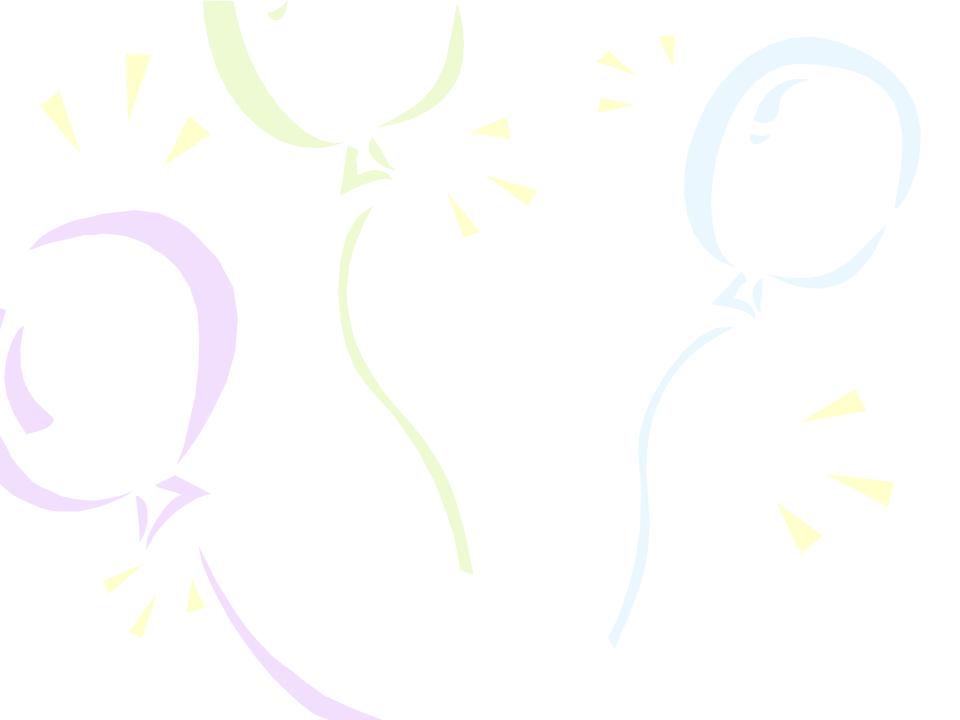 TRÒ CHƠI
Ai nhanh,ai đúng?
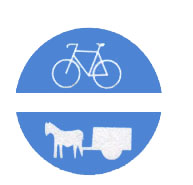 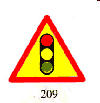 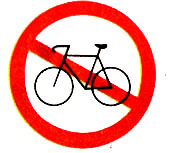 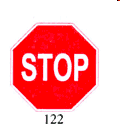 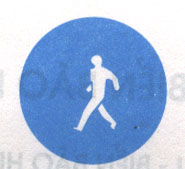 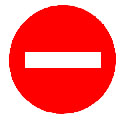 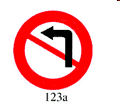 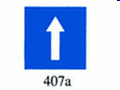 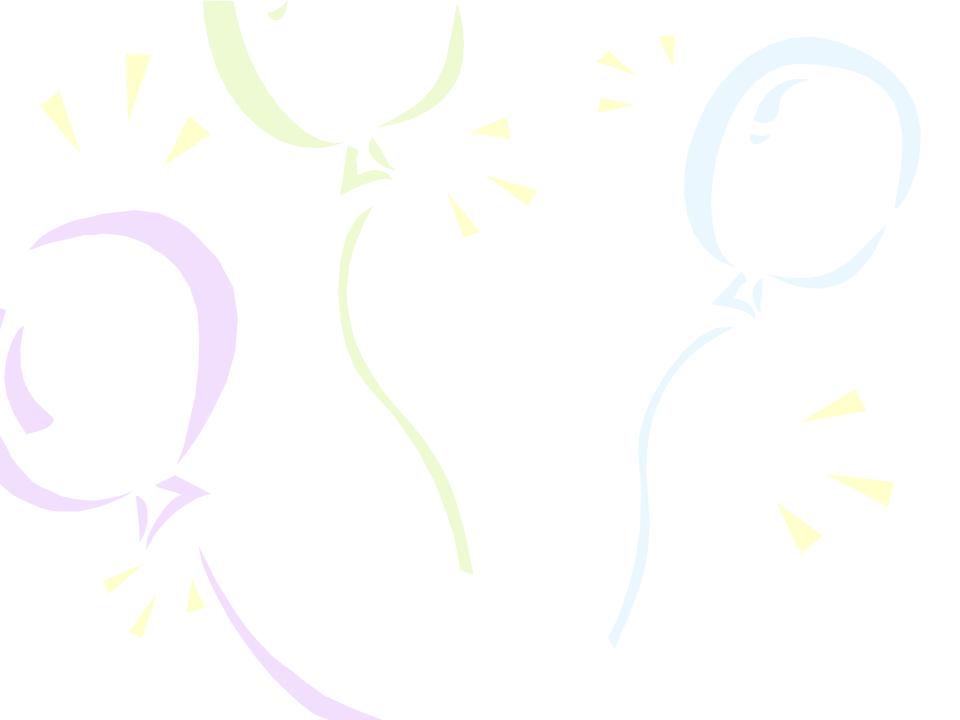 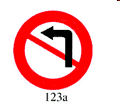 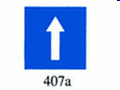 Đường một chiều
Cấm rẽ trái
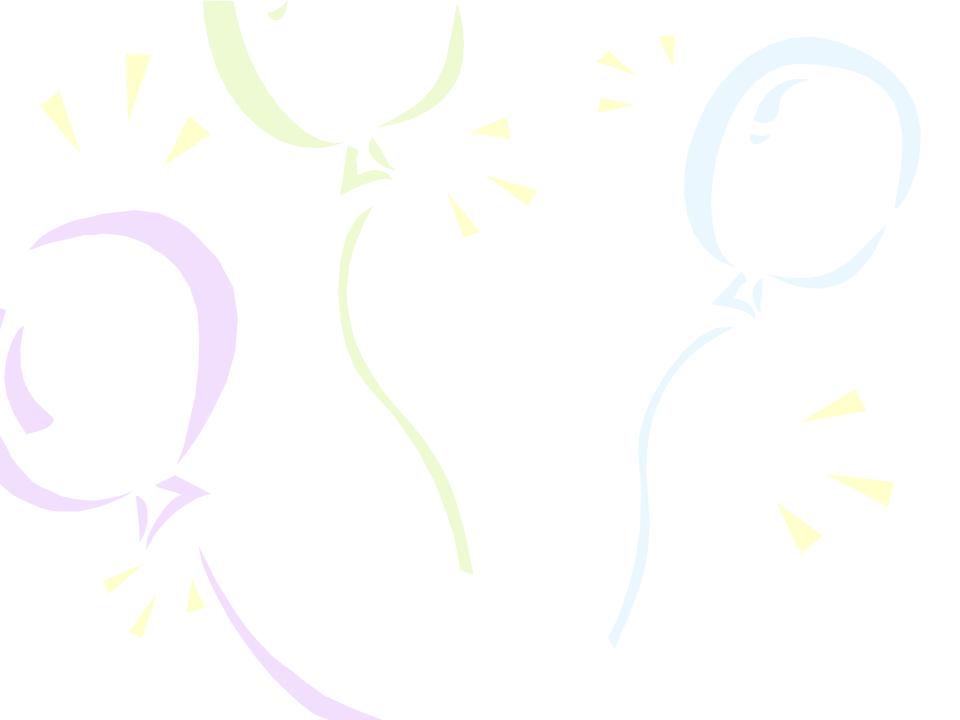 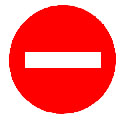 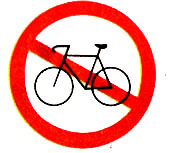 Cấm xe đạp
Cấm đi ngược chiều
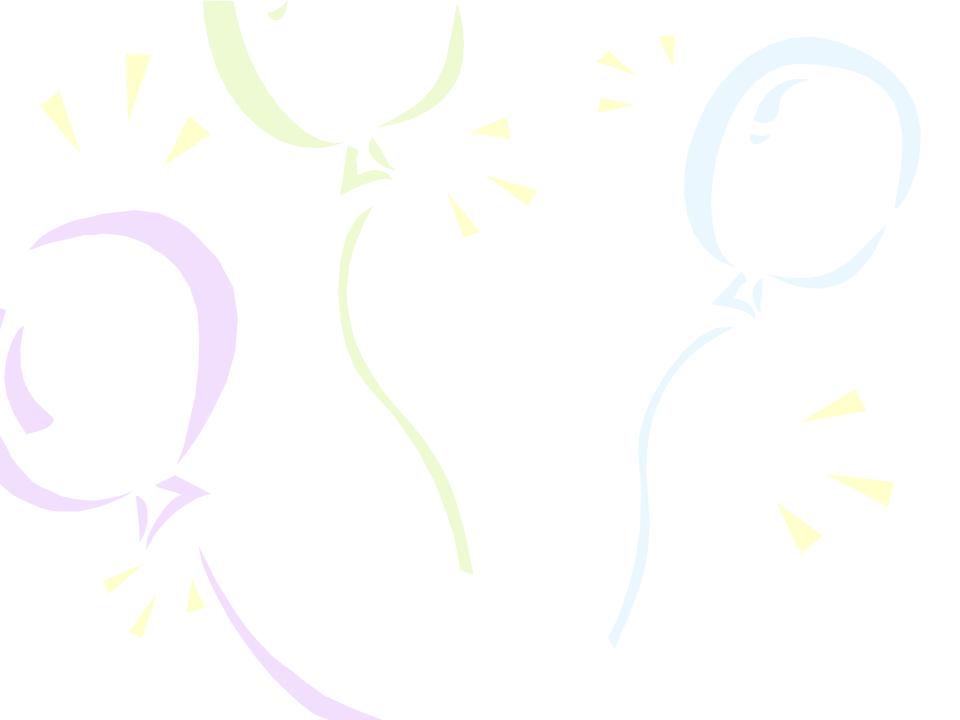 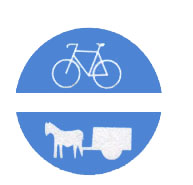 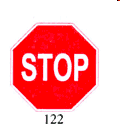 Đường dành riêng 
cho xe thô sơ
Dừng lại
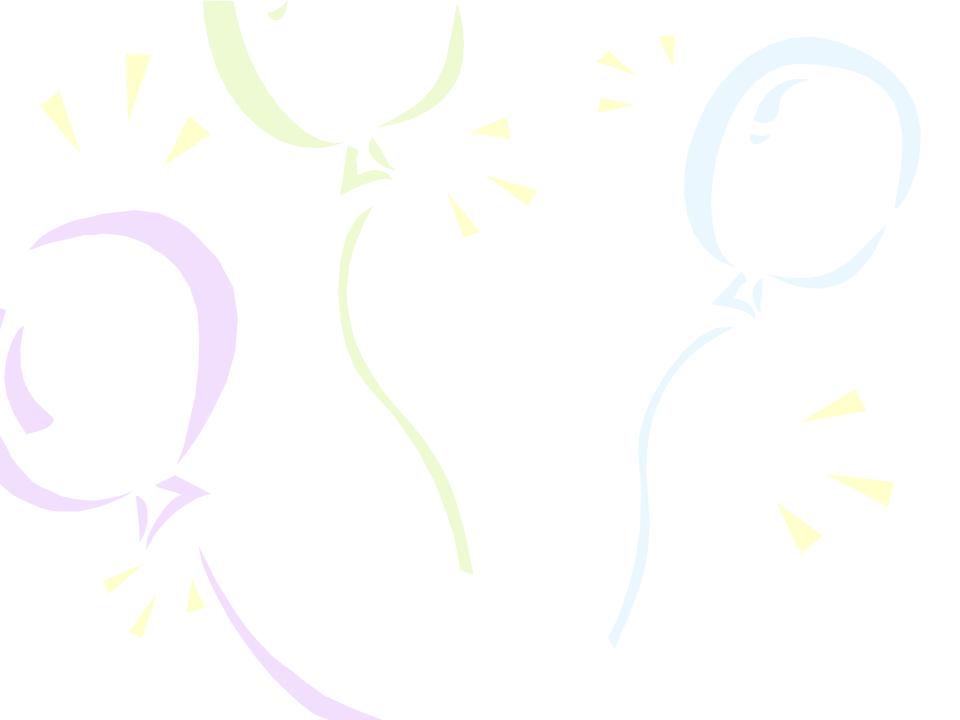 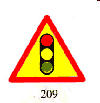 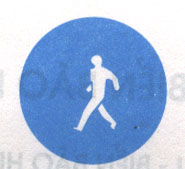 Giao nhau 
có tín hiệu đèn
Đường dành riêng
 cho người đi bộ
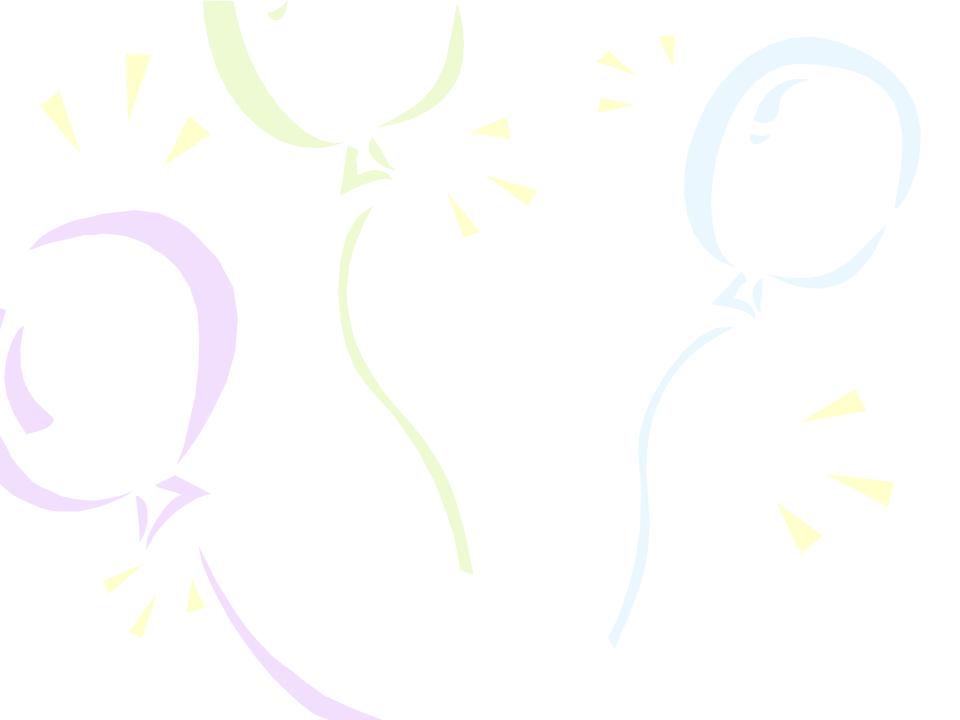 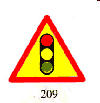 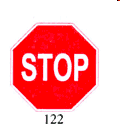 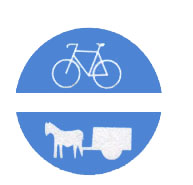 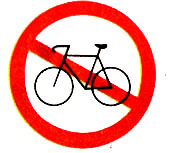 Đường dành riêng cho xe thô sơ
Giao nhau có
 tín hiệu đèn
Dừng lại
Cấm đi xe đạp
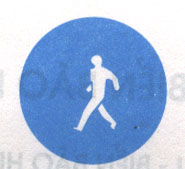 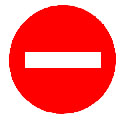 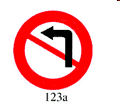 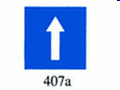 Đường dành riêng cho người đi bộ
Cấm đi ngược chiều
Đường một chiều
Cấm rẽ trái
Ở NHÀ
Học ghi nhớ.
Tuân thủ các luật lệ giao thông.
Chuẩn bị các bài tập còn lại để hoàn thành trong tiết 2.
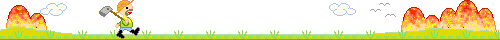